Завтрак в МАОУ СОШ № 279
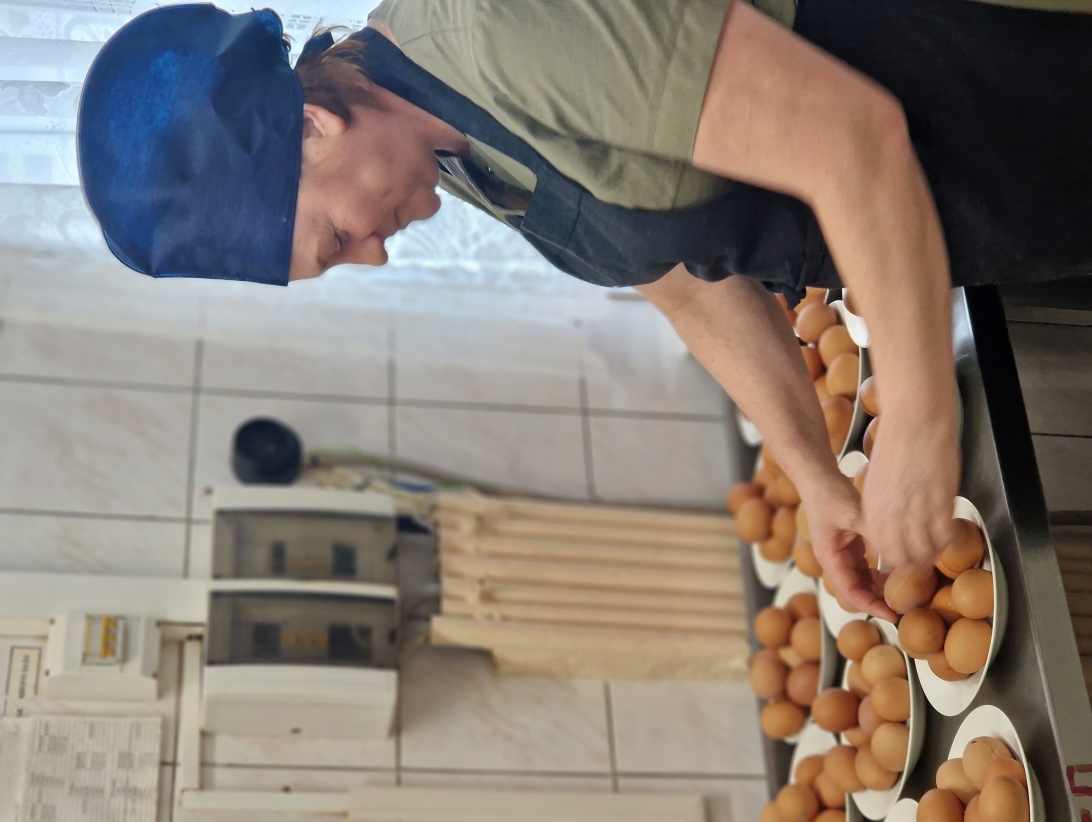 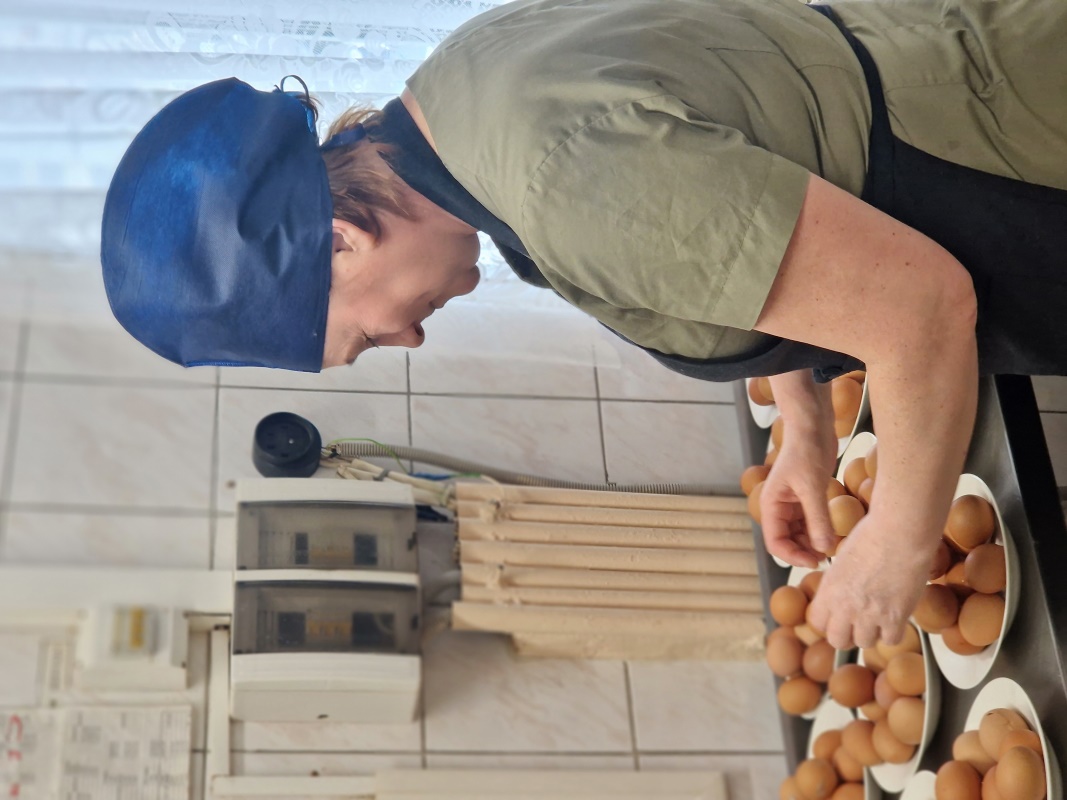 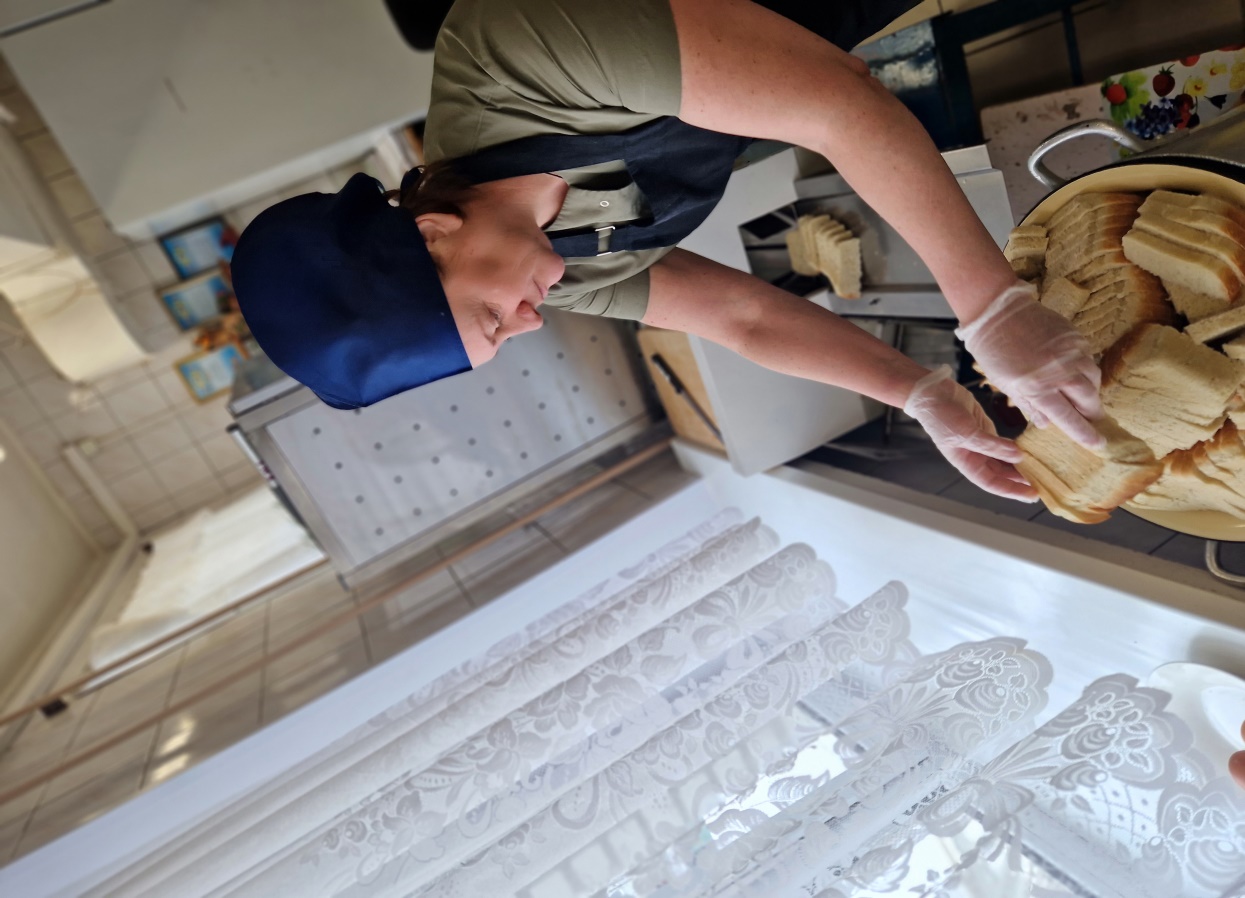 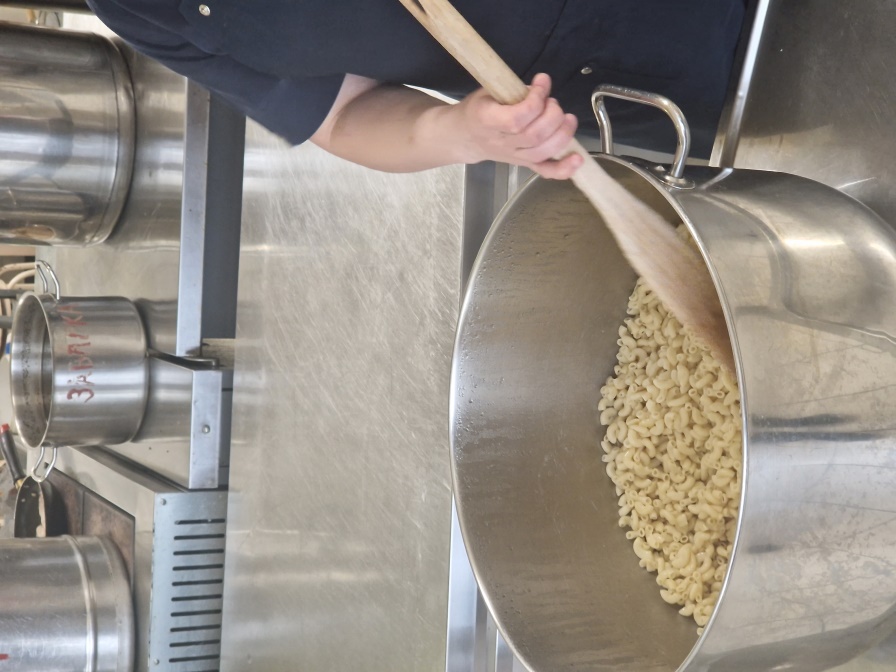 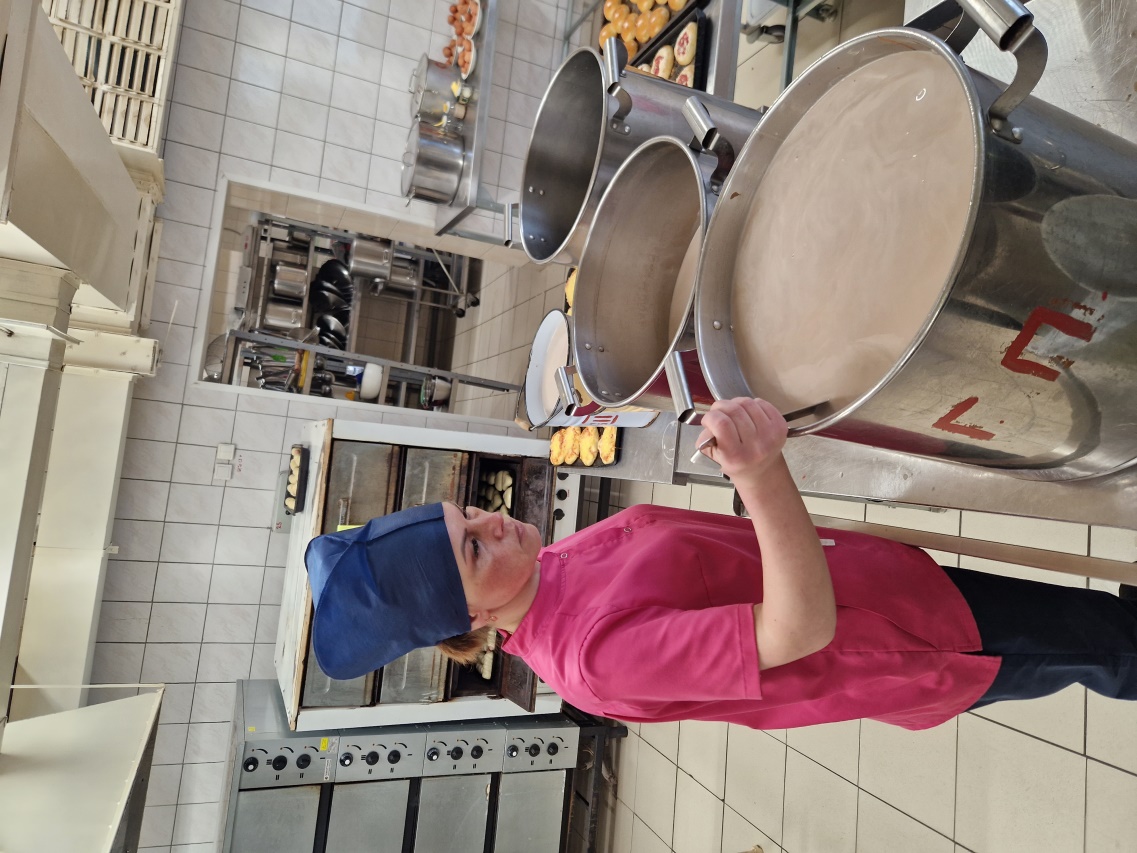 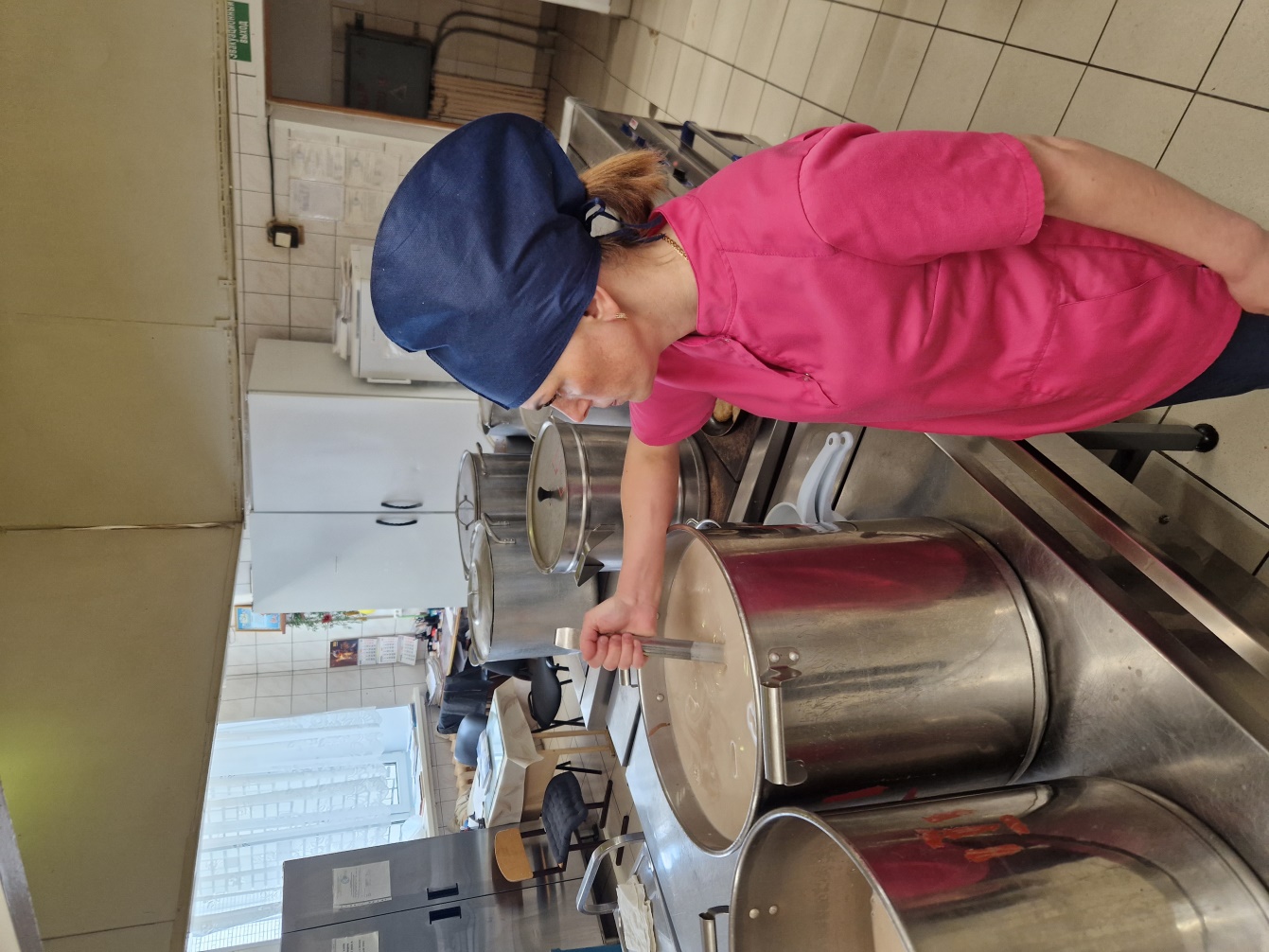 Приятного аппетита!
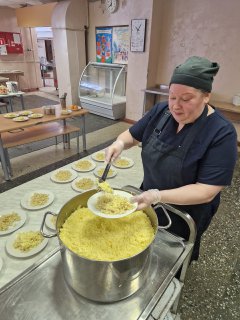